THỨ SÁU
TRONG TUẦN BÁT NHẬT PHỤC SINH
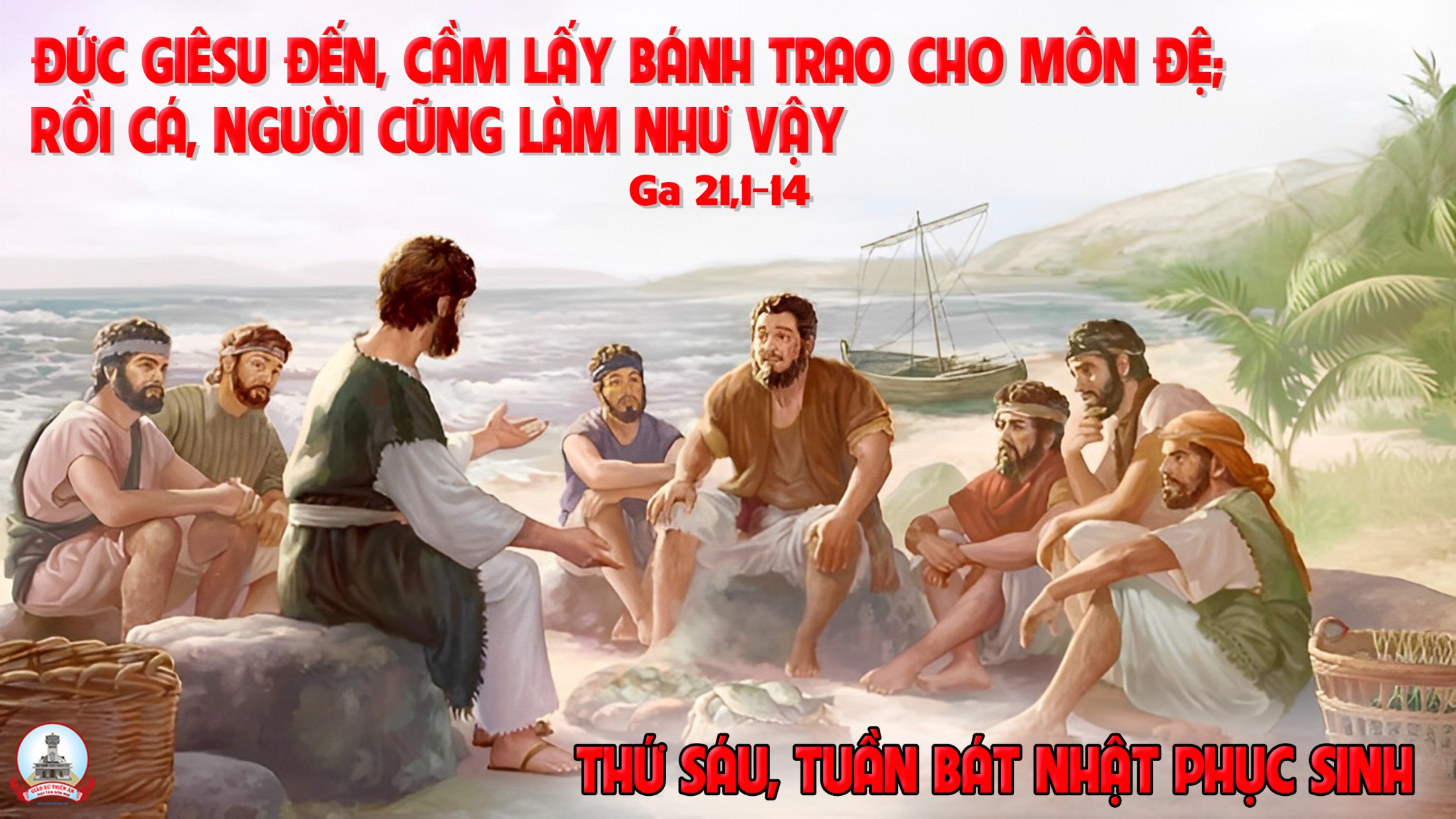 Ca nhập lễ 
HOAN CA PHỤC SINH
Lm. Nguyễn Duy
Đk: Chúa đã sống lại thật rồi, Chúa đã sống lại thật rồi người ơi vui lên tiếng ca. Chúa đã sống lại thật rồi, Chúa chiến thắng tử thần rồi đem lại hạnh phúc khắp nơi.
Tk1: Giờ vinh quang Chúa rạng ngời và đêm qua đã tàn rồi ngày tươi lên ánh vui. Hồng ân Thiên Chúa tuyệt vời Ngài ban cho khắp trần đời mừng hát đi người ơi.
Đk: Chúa đã sống lại thật rồi, Chúa đã sống lại thật rồi người ơi vui lên tiếng ca. Chúa đã sống lại thật rồi, Chúa chiến thắng tử thần rồi đem lại hạnh phúc khắp nơi.
Tk2: Nguồn ân thiêng Chúa dạt dào tình yêu ơi quá nhiệm mầu Ngài chịu bao đớn đau. Để cho nhân thế khổ sầu hưởng niềm vui sống ngọt ngào hạnh phúc mãi ngàn sau.
Đk: Chúa đã sống lại thật rồi, Chúa đã sống lại thật rồi người ơi vui lên tiếng ca. Chúa đã sống lại thật rồi, Chúa chiến thắng tử thần rồi đem lại hạnh phúc khắp nơi.
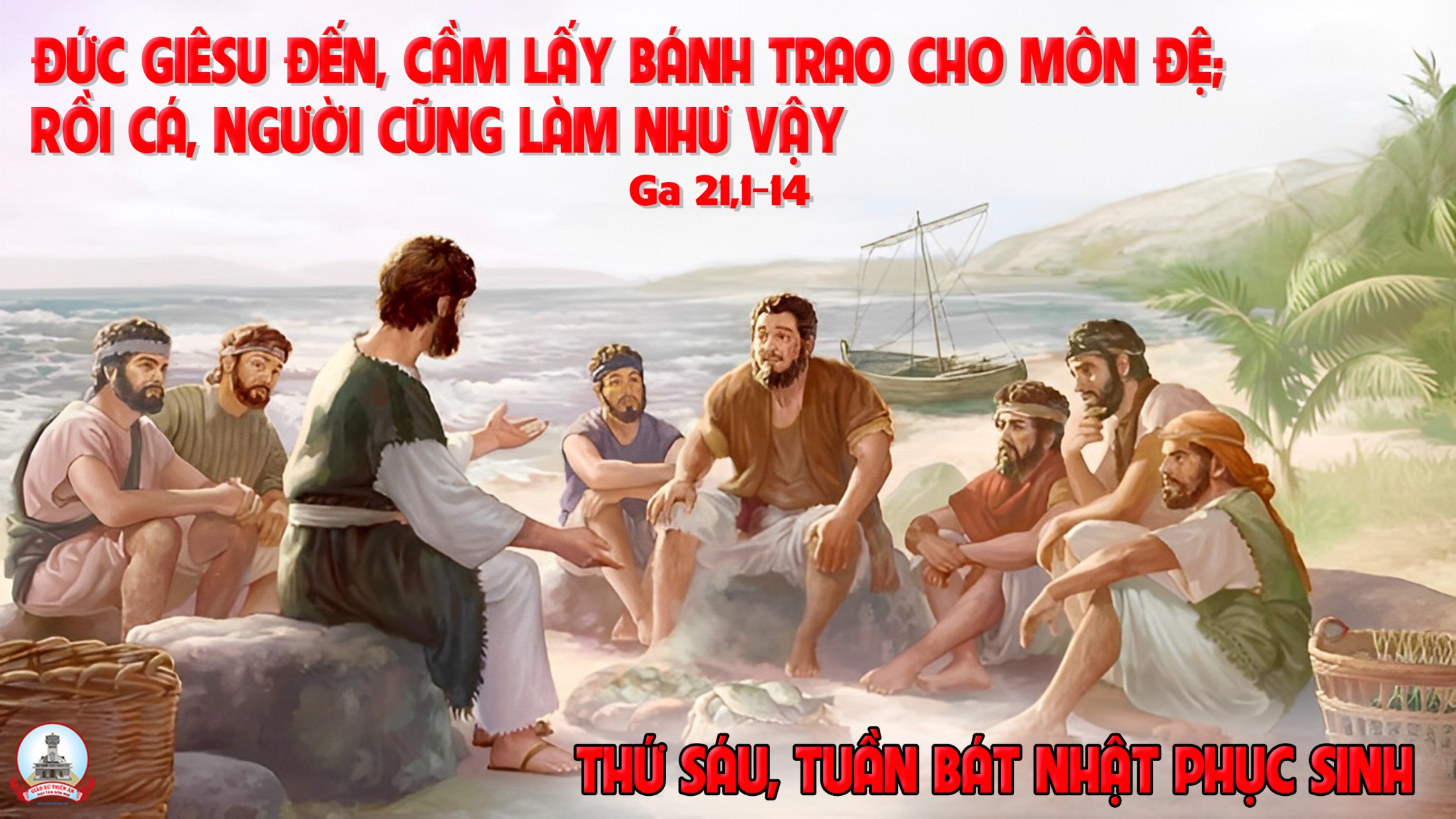 KINH VINH DANH
Chủ tế: Vinh danh Thiên Chúa trên các tầng trời.A+B: Và bình an dưới thế cho người thiện tâm.
A: Chúng con ca ngợi Chúa.
B: Chúng con chúc tụng Chúa. A: Chúng con thờ lạy Chúa. 
B: Chúng con tôn vinh Chúa.
A: Chúng con cảm tạ Chúa vì vinh quang cao cả Chúa.
B: Lạy Chúa là Thiên Chúa, là Vua trên trời, là Chúa Cha toàn năng.
A: Lạy con một Thiên Chúa,            Chúa Giêsu Kitô.
B: Lạy Chúa là Thiên Chúa, là Chiên Thiên Chúa là Con Đức Chúa Cha.
A: Chúa xóa tội trần gian, xin thương xót chúng con.
B: Chúa xóa tội trần gian, xin nhậm lời chúng con cầu khẩn.
A: Chúa ngự bên hữu Đức Chúa Cha, xin thương xót chúng con.
B: Vì lạy Chúa Giêsu Kitô, chỉ có Chúa là Đấng Thánh.
Chỉ có Chúa là Chúa, chỉ có Chúa là đấng tối cao.
A+B: Cùng Đức Chúa Thánh Thần trong vinh quang Đức Chúa Cha. 
Amen.
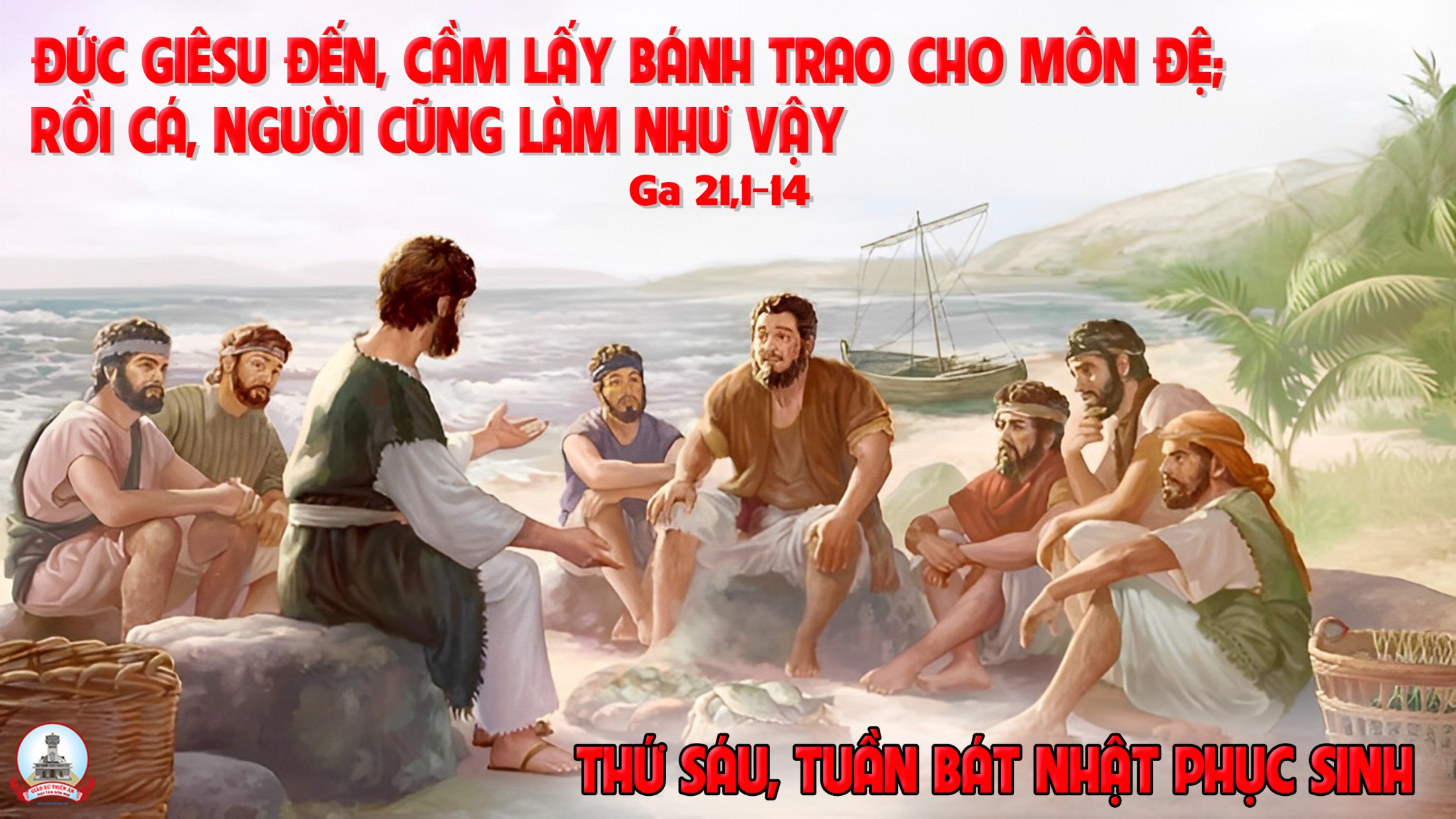 THỨ HAI
TRONG TUẦN BÁT NHẬT PHỤC SINH
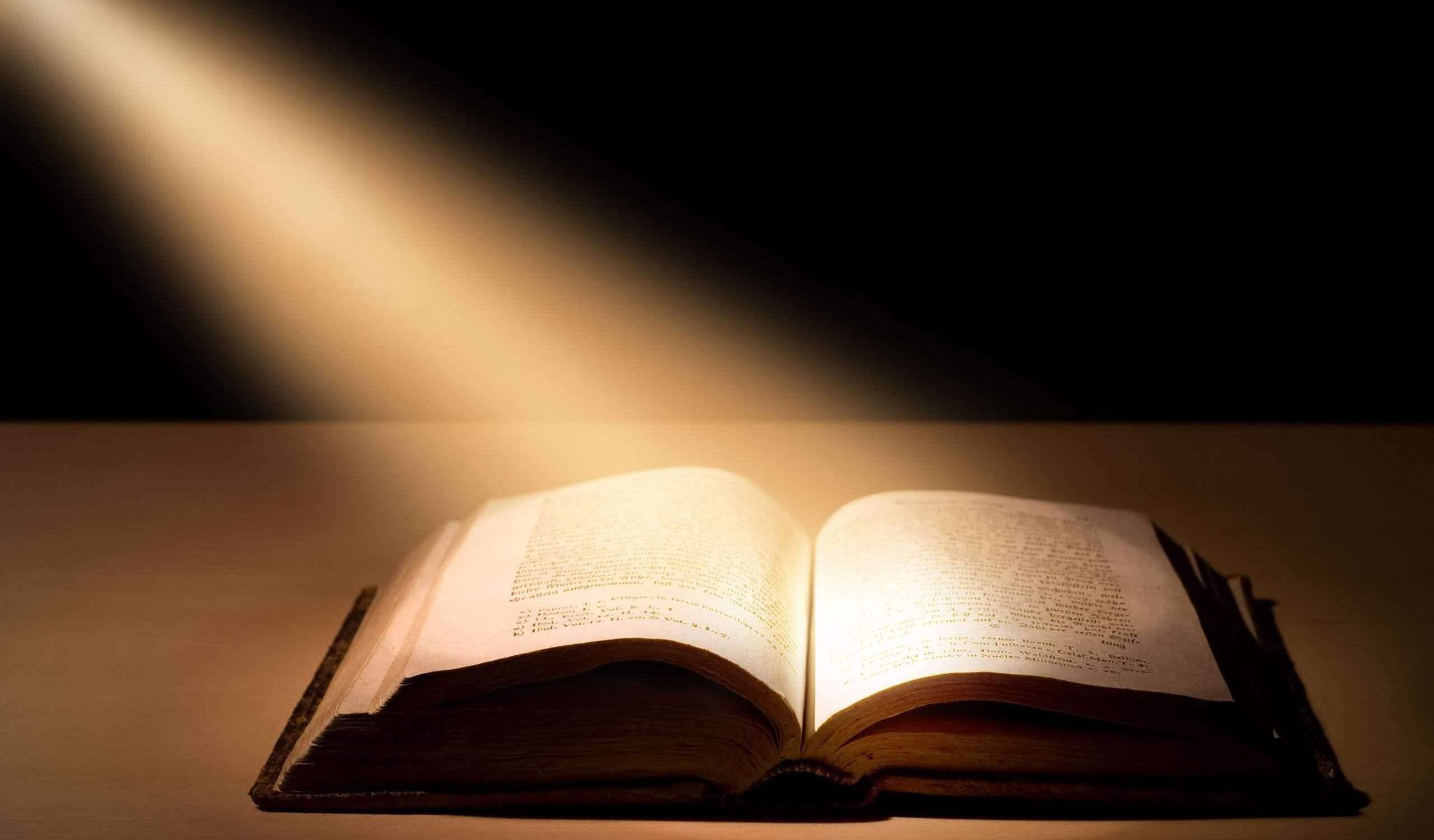 KHÔNG CÓ MỘT DANH NÀO KHÁC, ĐỂ CHÚNG TA PHẢI NHỜ VÀO DANH ĐÓ MÀ ĐƯỢC CỨU ĐỘ.
Bài trích sách Công Vụ Tông Đồ
THÁNH VỊNH 117
Kim Long
Đk: Tảng đá thợ xây nhà loại ra lại trở nên tảng đá góc tường.
Tk1: Cảm tạ Chúa vì Ngài nhân từ, ngàn đời Chúa vẫn trọn tình thương. Đến náu nương ở Đức Chúa Trời ngàn lần hơn tin cậy phàm nhân. Ai trông tìm đến cậy thế quan quyền, nào bằng kiếm Chúa Trời ẩn thân.
Đk: Tảng đá thợ xây nhà loại ra lại trở nên tảng đá góc tường.
Tk2: Đó viên đá thợ nề đã loại, lại thành đá góc tường rồi đây. Đó chính công trình Chúa đã làm, kỳ diệu trước mắt mọi phàm nhân. Vâng đây là chính ngày Chúa tạo thành, ngày này hãy hát hò mừng vui.
Đk: Tảng đá thợ xây nhà loại ra lại trở nên tảng đá góc tường.
Tk3: Kính thân Chúa con luôn kính thờ, mừng Ngài với những lời tạ ơn. Đức Chúa luôn là Chúa con thờ, mừng Ngài tiếng chúc tụng ngợi khen. Mau cảm tạ Chúa vì Chúa nhân từ, ngàn đời Chúa vẫn trọn tình thương.
Đk: Tảng đá thợ xây nhà loại ra lại trở nên tảng đá góc tường.
Alleluia-Alleluia:
Đây là ngày Chúa đã làm ra, nào ta hãy hỉ hoan vui mừng.
Alleluia:
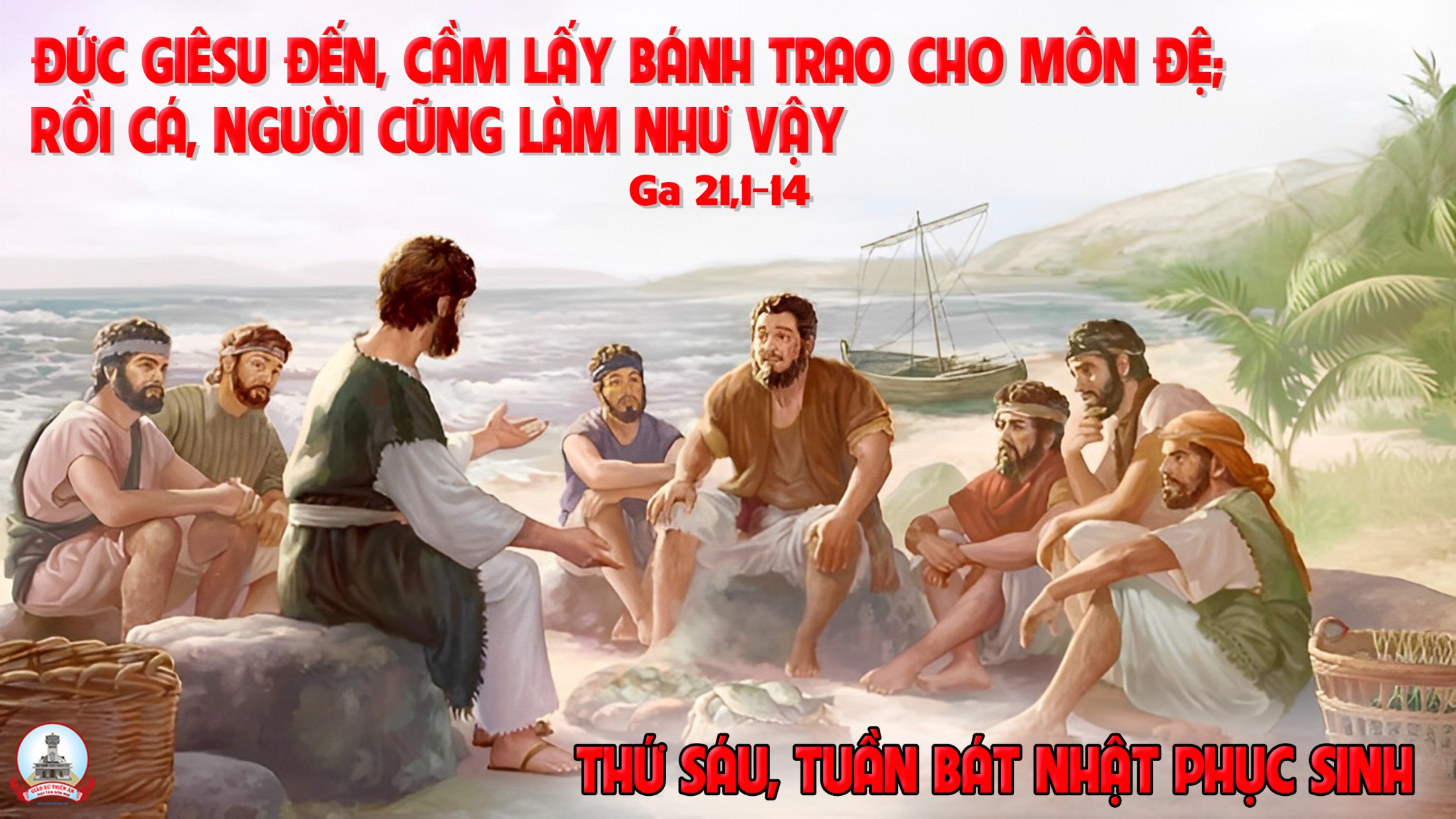 THỨ HAI
TRONG TUẦN BÁT NHẬT PHỤC SINH
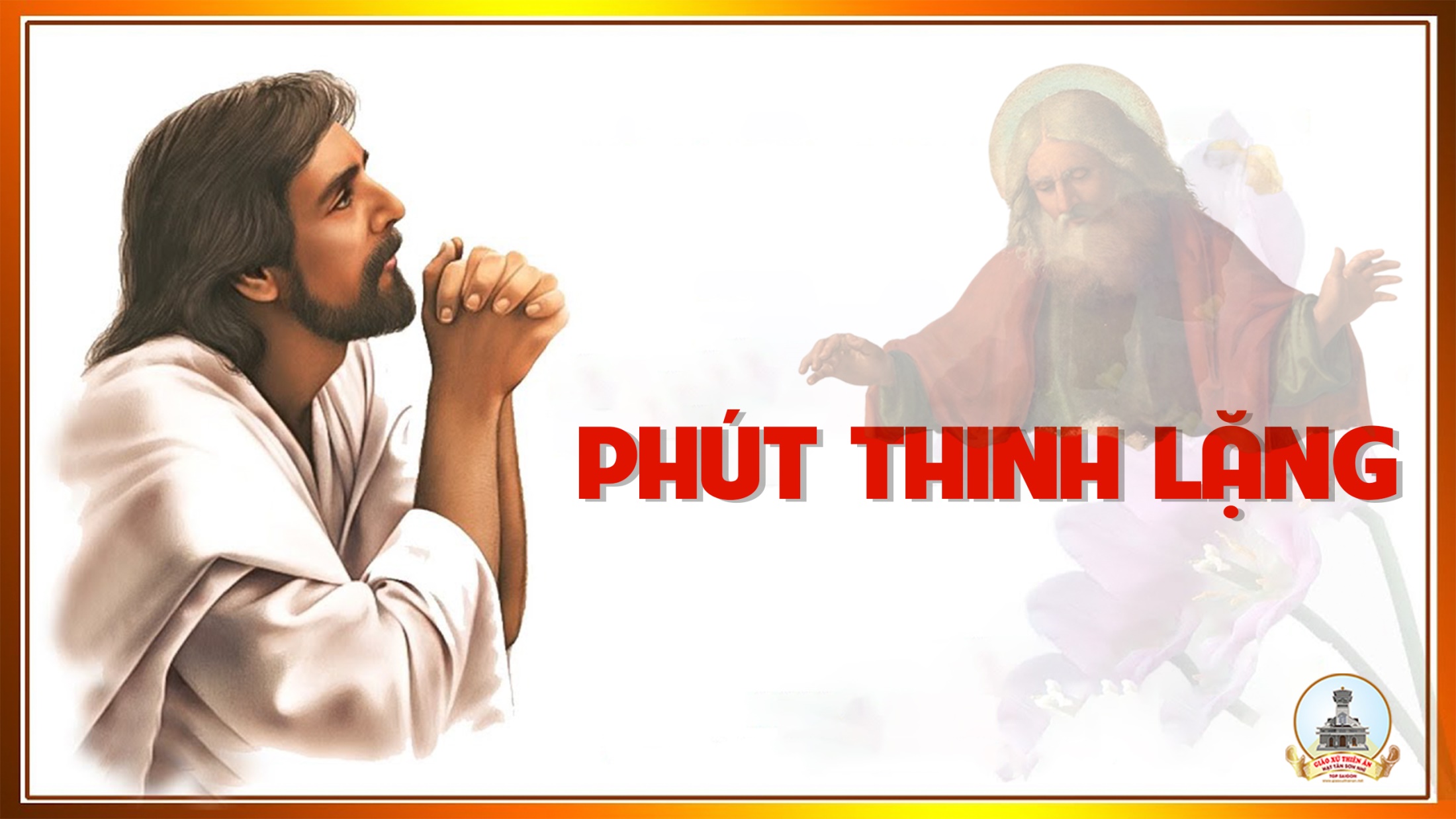 Ca Dâng Lễ 
NGỌN NẾN PHỤC SINH
Sr. Têrêsa
Tk1:  Lung linh ánh lửa phục sinh, xin dâng lòng mến chân tình dâng lên rượu nho khiết tinh vui mừng ngày Chúa phục sinh. Al-le-lu-ia.
Đk: Xin Chúa thương nhận của lễ con dâng. Nguyện xin ban ơn phục sinh biến đổi. Vui hân hoan hòa vang câu hát Chúa sống lại vinh thắng khải hoàn. Al-le-lu-ia.
Tk2: Tin yêu Chúa đã phục sinh con dâng trọn trái tim hồng. Xin ơn được luôn tín trung mong chờ hưởng phúc trường sinh. Al-le-lu-ia.
Đk: Xin Chúa thương nhận của lễ con dâng. Nguyện xin ban ơn phục sinh biến đổi. Vui hân hoan hòa vang câu hát Chúa sống lại vinh thắng khải hoàn. Al-le-lu-ia.
Tk3: Loan tin Chúa đã phục sinh con dâng cuộc sống gian trần. Dâng lên buồn vui tháng năm xin được hưởng phúc bình an. Al-le-lu-ia.
Đk: Xin Chúa thương nhận của lễ con dâng. Nguyện xin ban ơn phục sinh biến đổi. Vui hân hoan hòa vang câu hát Chúa sống lại vinh thắng khải hoàn. Al-le-lu-ia.
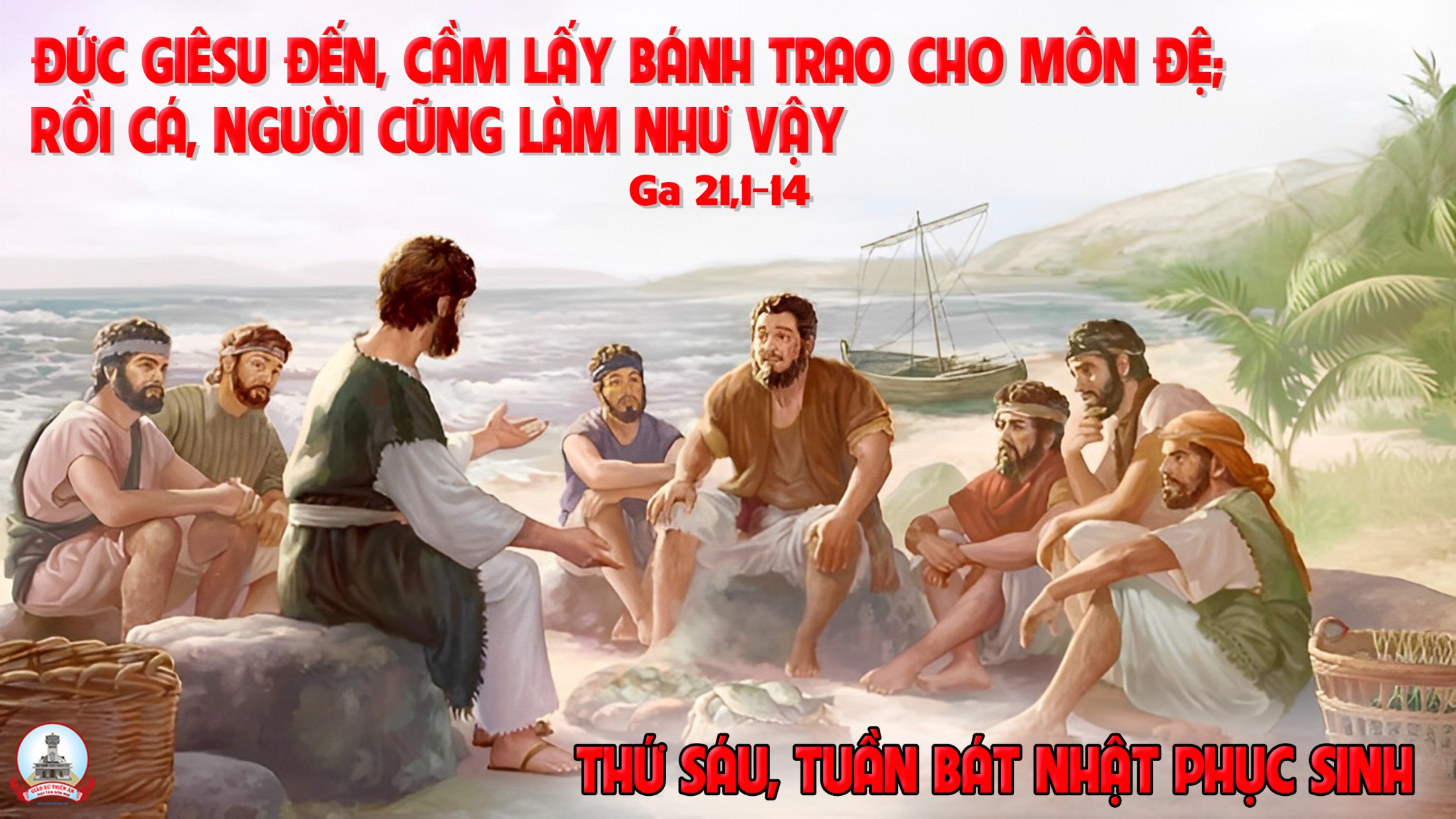 Ca Nguyện Hiệp Lễ
CẢM MẾN ÂN TÌNH
Phùng Minh Mẫn
Đk: Những ân tình Chúa dành cho con quá dư đầy không còn chi hơn. Biết lấy chi cảm mến thánh ân không bờ bến Chúa thương ban xuống trên phận hèn…
… Những ân tình xuống từ trên cao đến muôn đời không hề hư hao. Dẫu tim con mềm yếu dễ phai như màu áo Đấng yêu thương vẫn luôn ngọt ngào.
Tk1: Đời con luôn thắm tươi nhờ tình yêu ngày đêm dưỡng nuôi hồn trào dâng ngàn muôn tâm tình chơi vơi…
… Nép trong cánh tay Ngài con hạnh phúc ngây ngất không ngơi. Ôi tình Chúa êm như khúc ca tuyệt vời.
Đk: Những ân tình Chúa dành cho con quá dư đầy không còn chi hơn. Biết lấy chi cảm mến thánh ân không bờ bến Chúa thương ban xuống trên phận hèn…
… Những ân tình xuống từ trên cao đến muôn đời không hề hư hao. Dẫu tim con mềm yếu dễ phai như màu áo Đấng yêu thương vẫn luôn ngọt ngào.
Tk2: Rộn ràng như suối mơ lòng con dâng ngập bao ý thơ vì Ngài thương chọn con lúc còn xa xưa…
… Bước đi giữa muôn người đem lòng mến tô thắm môi cười đem tình Chúa thương yêu thứ tha vào đời.
Đk: Những ân tình Chúa dành cho con quá dư đầy không còn chi hơn. Biết lấy chi cảm mến thánh ân không bờ bến Chúa thương ban xuống trên phận hèn…
… Những ân tình xuống từ trên cao đến muôn đời không hề hư hao. Dẫu tim con mềm yếu dễ phai như màu áo Đấng yêu thương vẫn luôn ngọt ngào.
Tk3: Từng theo mỗi bước chân Ngài gọi con bạn thân rất thân dìu con trên ngàn muôn nẻo đường nhân gian…
… Chính Ngài mở môi con cho miệng thốt lên những khôn ngoan, Tin mừng Chúa đơm hoa khắp trên địa đàng.
Tk4: Trọn đời con ước ao thành lời ca ngợi Đấng Tối Cao đền tạ muôn hồng ân biển trời thâm sâu…
… Dẫu đời lắm chông gai xin lòng sắt son mãi không phai xin cùng bước theo chân Chúa trên đường dài.
Đk: Những ân tình Chúa dành cho con quá dư đầy không còn chi hơn. Biết lấy chi cảm mến thánh ân không bờ bến Chúa thương ban xuống trên phận hèn…
… Những ân tình xuống từ trên cao đến muôn đời không hề hư hao. Dẫu tim con mềm yếu dễ phai như màu áo Đấng yêu thương vẫn luôn ngọt ngào.
THỨ HAI
TRONG TUẦN BÁT NHẬT PHỤC SINH
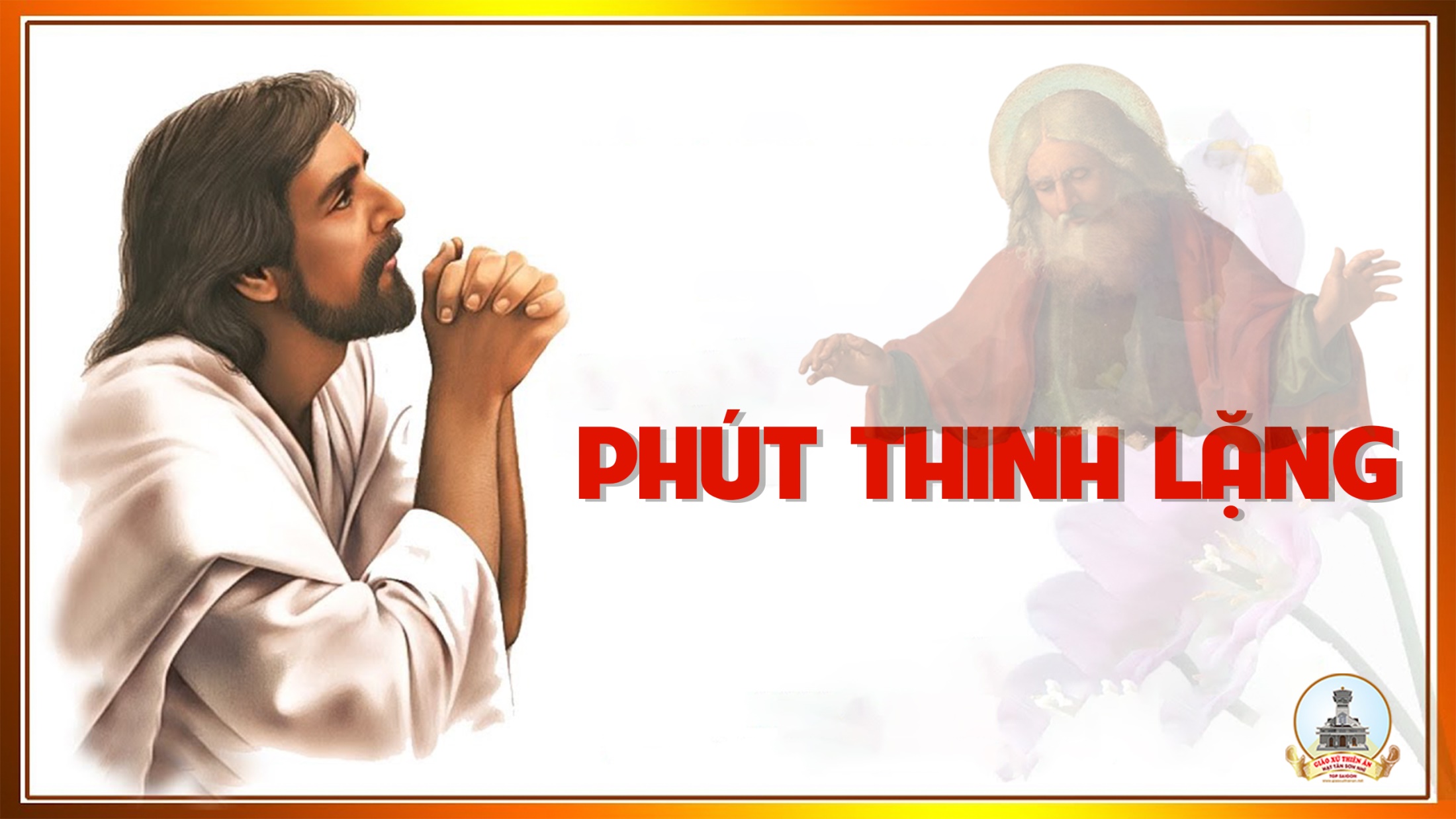 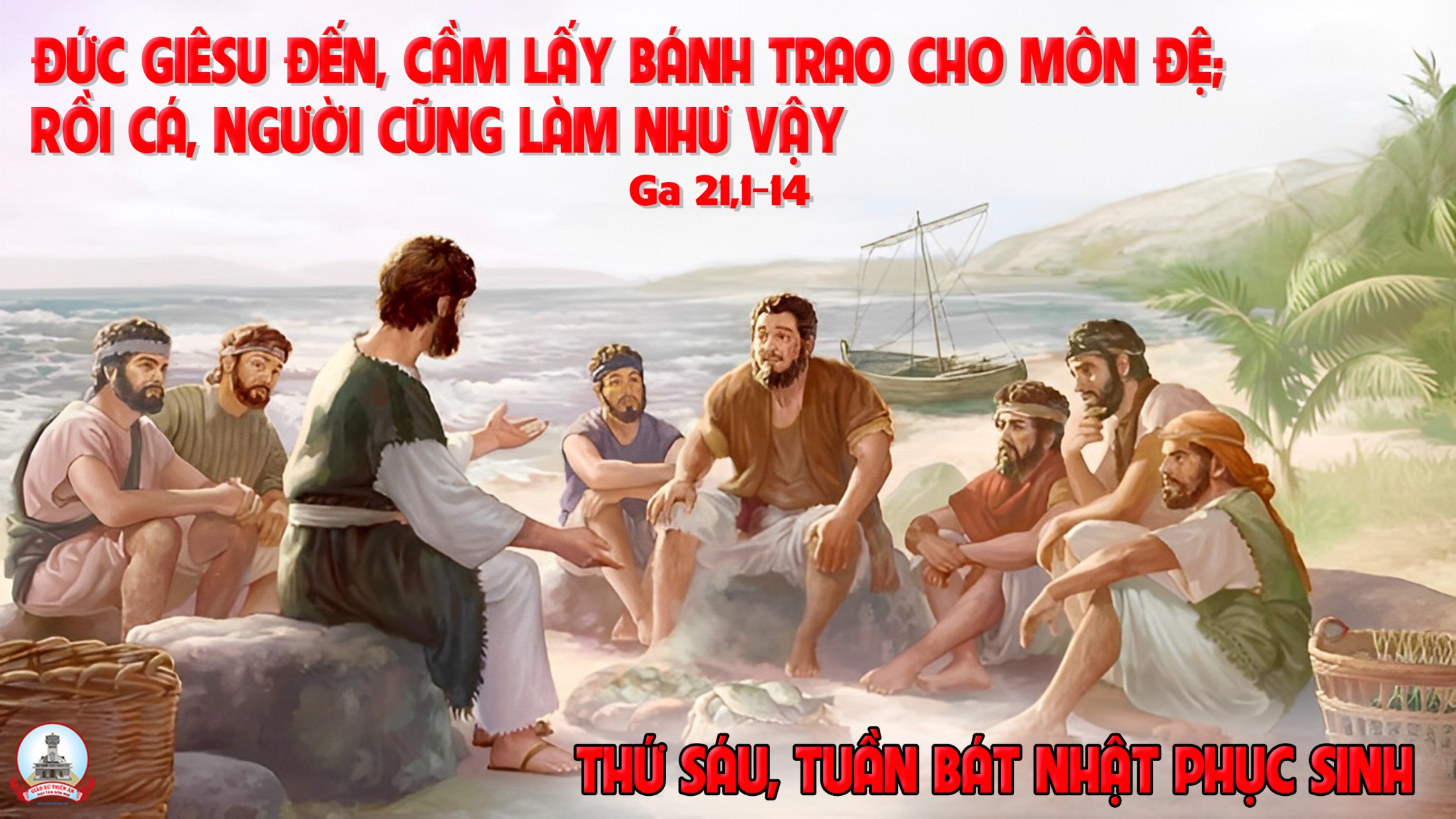 Ca kết lễ
NÀO TA HÃY MỪNG VUI
Kim Long
Đk: Nào ta hãy mừng vui, Chúa chiến thắng tử thần rồi, nguồn sống mới chiếu sáng tuyệt vời, Al-lê-lu-ia. Nào ta hãy mừng vui, Chúa đã sống lại rạng ngời và Máu Thánh xóa hết tội đời, Al-lê-lu-ia.
Tk1: Thánh giá Chúa vươn cao dâng lễ hy sinh, cho nhân thế muôn đời sống trong ân tình.
Đk: Nào ta hãy mừng vui, Chúa chiến thắng tử thần rồi, nguồn sống mới chiếu sáng tuyệt vời, Al-lê-lu-ia. Nào ta hãy mừng vui, Chúa đã sống lại rạng ngời và Máu Thánh xóa hết tội đời, Al-lê-lu-ia.
Tk2: Sức sống đã khai nguyên trong những thương đau, ân thiêng đã khơi nguồn giữa bao khổ sầu.
Đk: Nào ta hãy mừng vui, Chúa chiến thắng tử thần rồi, nguồn sống mới chiếu sáng tuyệt vời, Al-lê-lu-ia. Nào ta hãy mừng vui, Chúa đã sống lại rạng ngời và Máu Thánh xóa hết tội đời, Al-lê-lu-ia.